Cliënt en mediawijsheidHoe mediawijs ben jij?
MZ blok 4
Les 1
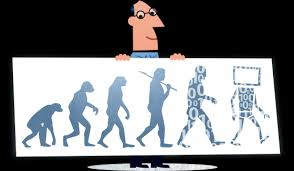 afspraken
Bij deze leerlijn heb je altijd je laptop bij je!

Telefoon inleveren

Huiswerk maken is een voorwaarde om in de les te mogen
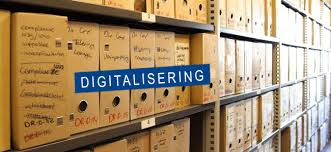 Veranderingen in de maatschappij
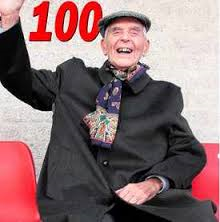 Stel je voor, je wordt vandaag honderd, wat heb
je allemaal meegemaakt wat betreft 
veranderingen in de maatschappij? 
b.v. door de telefoon.. 
http://www.openbeelden.nl/media/22235/100_jarige_geschiedenis_van_de_telefoon.nl

En we dachten vroeger er toch anders over (1999):
https://www.youtube.com/watch?v=0u0RQk2Z1-o
veranderingen
De maatschappij verandert, wat merken jullie daar van?




En er zijn altijd mensen die de verandering aansturen..
https://www.youtube.com/watch?v=FA2Ff6qIijI
ICT en digitalisering
Maak in tweetallen de onderstaande vragen:

Wat betekent digitalisering

Kunnen jullie daar voorbeelden van geven? 

voor welke zaken gebruik jij allemaal het internet,
    en/of digitale hulpmiddelen?
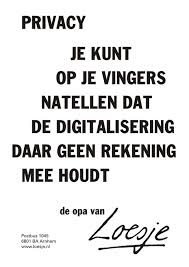 Hoe media wijs ben jij?
Hoe zit het met de privacy? 
http://www.pepermunt.net/beveiliging/privacy-online.html

Opdracht:
Zoek iemand uit de klas die nog niet zo heel goed kent..
Je gaat een PowerPoint maken met alles wat je van die andere persoon kunt vinden op het internet.
Social Media
Wat gebeurt er op internet met een fout filmpje? http://partyflock.nl/topic/1136846:Waarom-snuivend-tatoeeren-onverstandig-is
 
En hoe je dat dan blijft achtervolgen

https://www.youtube.com/watch?v=F4KzmRLhgU4
Vragenlijst
Vragenlijst over het gebruik van social media http://www.mediawijzer.net/wp-content/uploads/suggestiesvoorvragen_socialemedia_ouder.pdf
huiswerk
Je maakt de vragenlijst af! 

Onderzoek naar een Game a.h.v. een lijst. Je krijgt deze vragenlijst digitaal, kiest een game en maakt de vragen
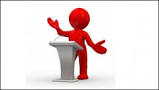